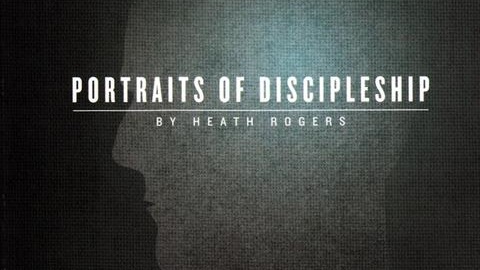 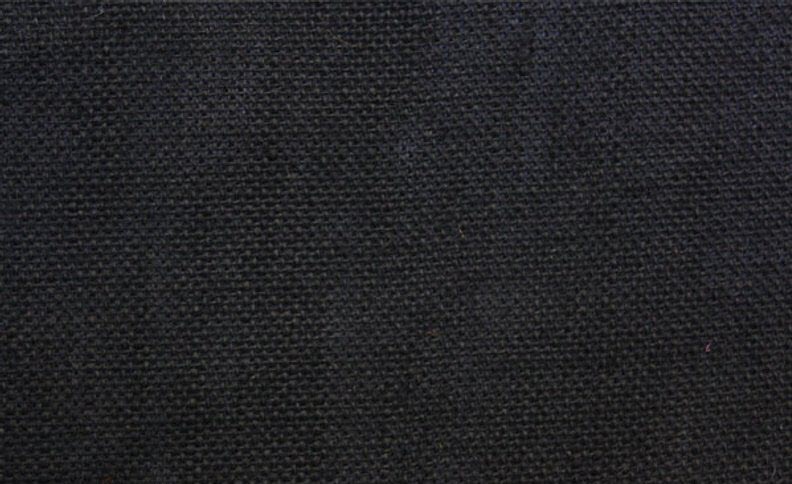 THE DISCIPLES RELATIONSHIP:
TO HIMSELF
An Athlete
A Soldier
TO HIS LORD
The Potter and the Clay
The Vine and the Branches
A Child of God

TO HIS BRETHREN
A Member of the Body
“My Brother’s Keeper”
A Servant
TO THE WORLD
Strangers & Pilgrims
Salt & Light
An Apologist
Fishers of Men
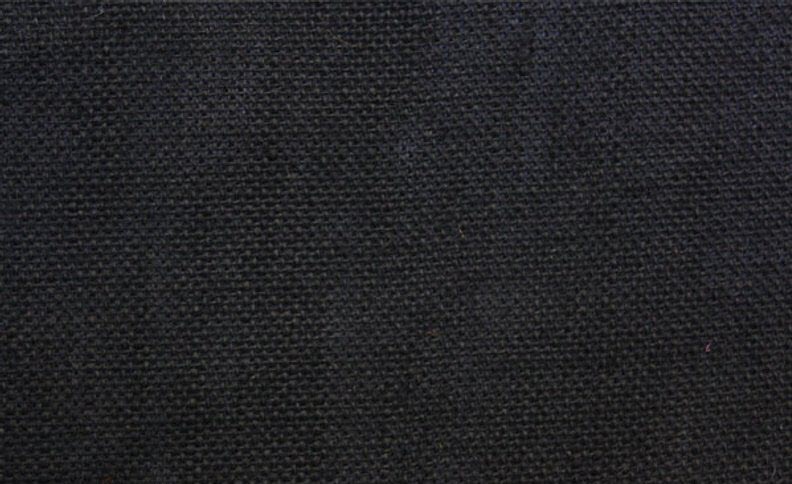 LESSON 4: The Potter and the ClayThe Disciple’s Transformation
As this potter am I not able to do to you? O house of Israel, an affirmation of Jehovah. Lo, as clay in the hand of the potter, So are ye in My hand, O house of Israel. (Jeremiah 18:6)
The Disciples Transformation
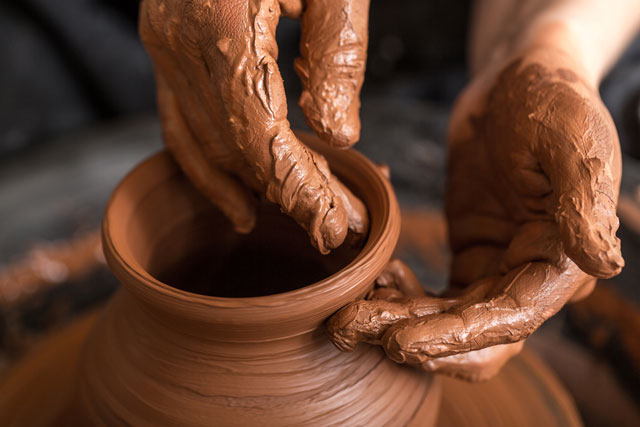 God is the Potter

Disciples are the Clay

We are molded by the Lord’s Teaching

This molding is a Process

The Molding has a Purpose
The Disciples Transformation
Jeremiah 18:1-11 

What do we learn about God from this passage?

How much control did the clay have?
	None

How much control did the Potter have?
	Absolute
God is the Potter

Disciples are the Clay
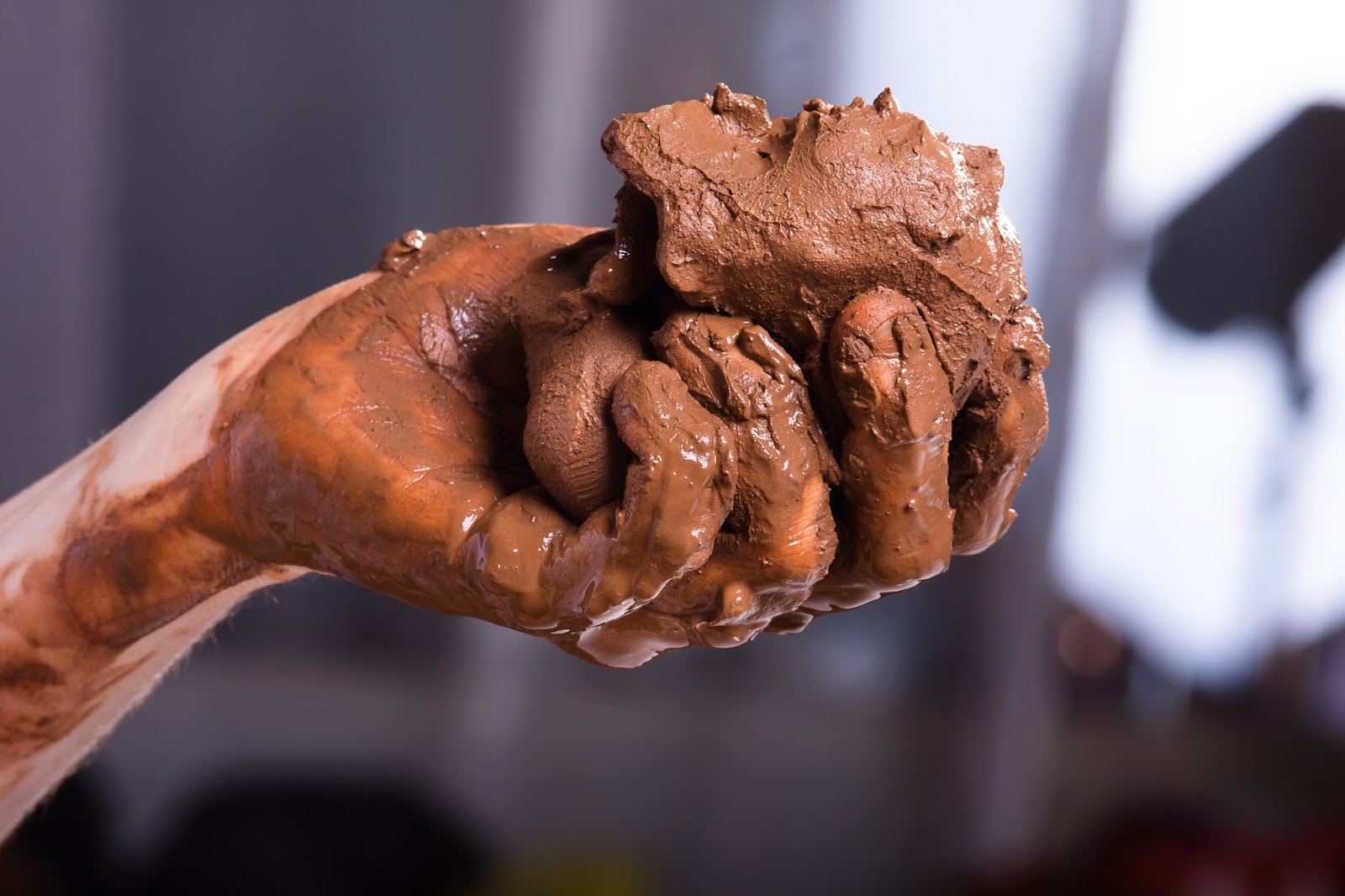 The Disciples Transformation
Jeremiah 18:1-11 

How much control did Israel have?
	They could obey or not

How much control did God have?
	Absolute

When God relents, that is called what?
	Mercy
God is the Potter

Disciples are the Clay
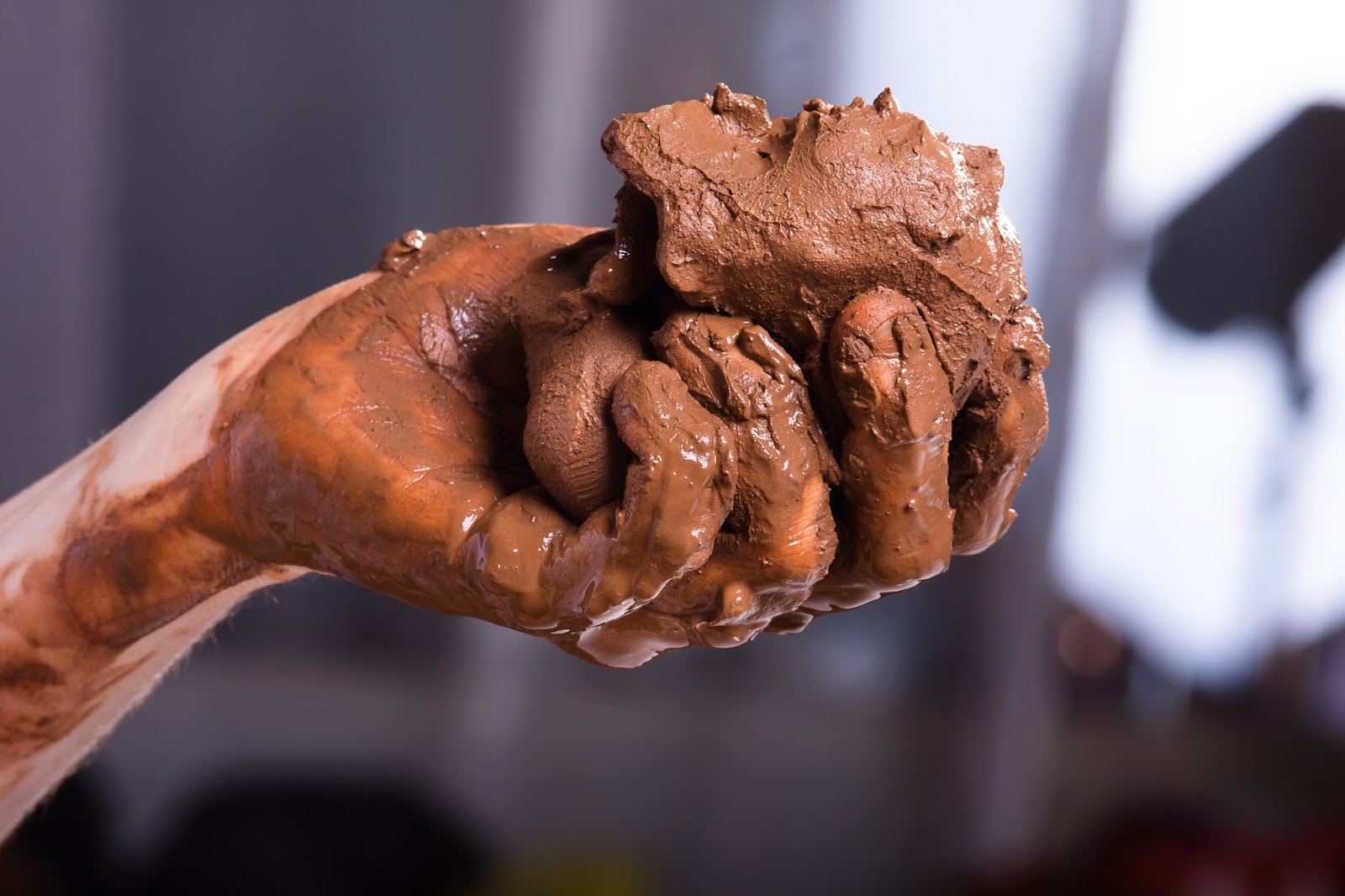 The Disciples Transformation
Rom 9:9-24 

Does it say God determine either man’s eternal destiny?

Could God have punished Pharaoh sooner?

If Pharaoh would have changed, would God have punished him?
God is the Potter

Disciples are the Clay
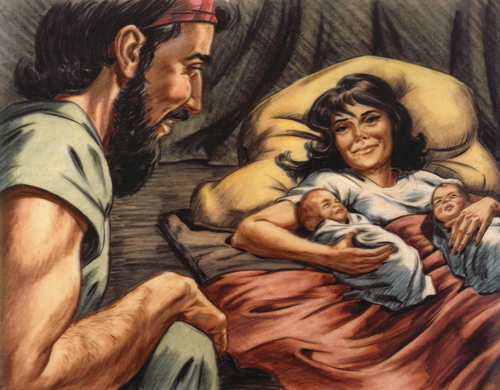 The Disciples Transformation
Rom 9:9-24 

Us as clay, how much control do we have?
	Obedience

God as the Potter, how much control does he have? 
	Absolute

And His patience?  Mercy
God is the Potter

Disciples are the Clay
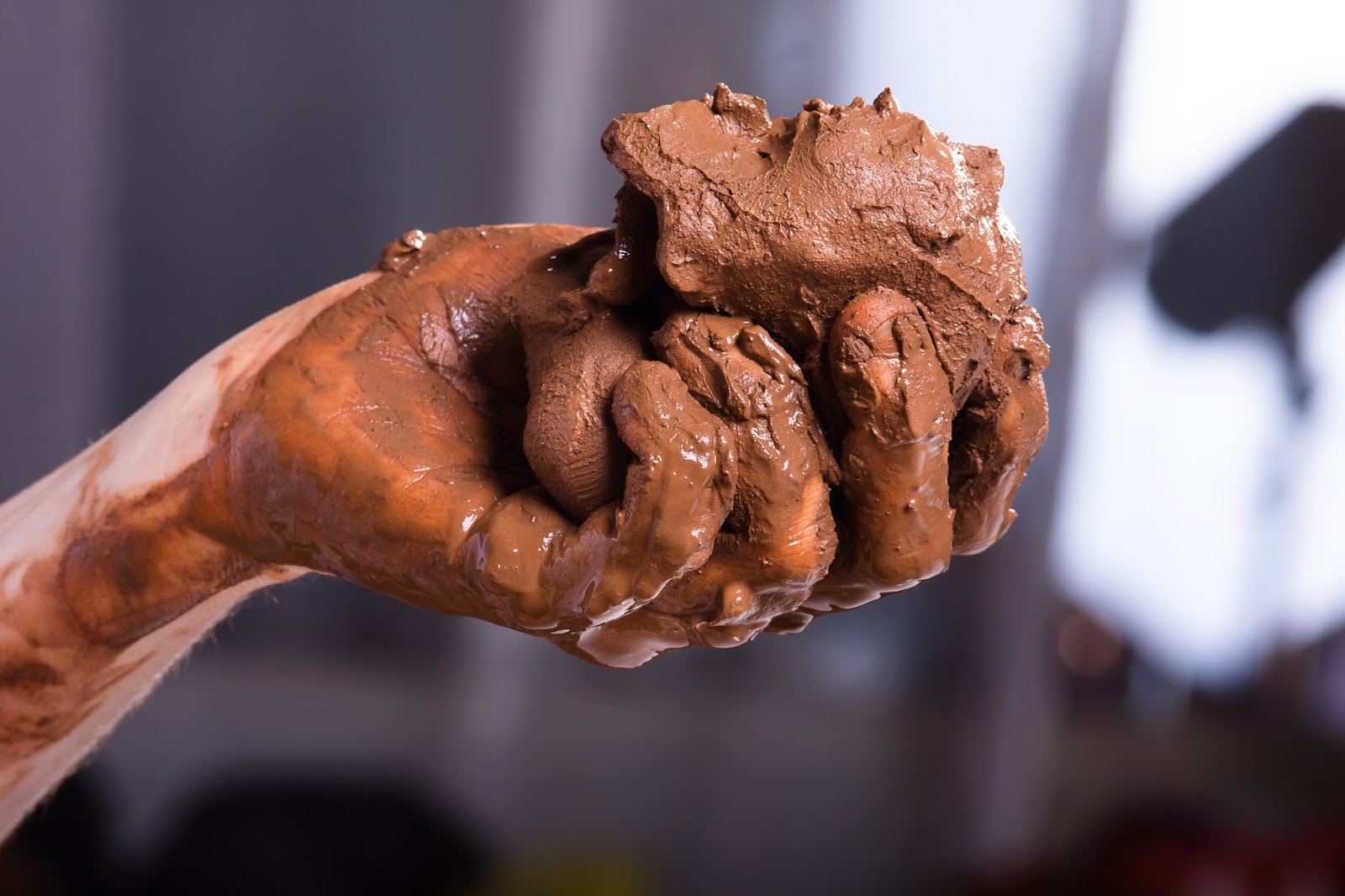 The Disciples Transformation
Ps 139:1-6   God knows you

Luke 12:4-7 God loves you

Duet 6:23-24 God knows what is best

Ps 139:13-16 
Ordained - to mold into form as a potter
		- to form a resolution
God is the Potter

Disciples are the Clay
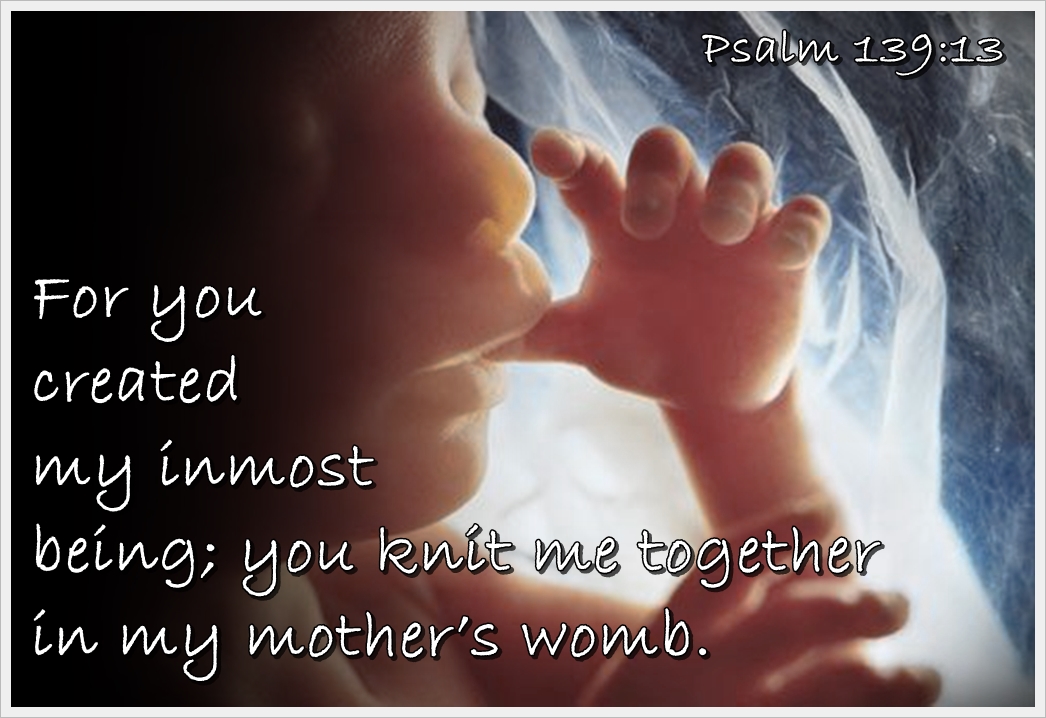 The Disciples Transformation
(James 4:7-10) Submit therefore to God. Resist the devil and he will flee from you. Draw near to God and He will draw near to you. Cleanse your hands, you sinners; and purify your hearts, you double-minded. Be miserable and mourn and weep; let your laughter be turned into mourning and your joy to gloom. Humble yourselves in the presence of the Lord, and He will exalt you.
God is the Potter

Disciples are the Clay
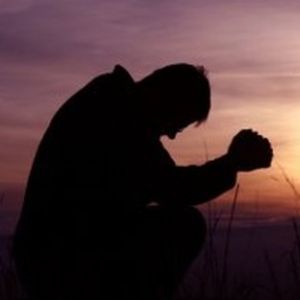 The Disciples Transformation
(1 Peter 5:5-7) You younger men, likewise, be subject to your elders; and all of you, clothe yourselves with humility toward one another, for GOD IS OPPOSED TO THE PROUD, BUT GIVES GRACE TO THE HUMBLE. Therefore humble yourselves under the mighty hand of God, that He may exalt you at the proper time, casting all your anxiety on Him, because He cares for you.
God is the Potter

Disciples are the Clay
The Disciples Transformation
(Philippians 2:8)  Being found in appearance as a man, He humbled Himself by becoming obedient to the point of death, even death on a cross.

What does it take to say: “Okay Father whatever you want to do.”

	Faith, Trust
God is the Potter

Disciples are the Clay
The Disciples Transformation
(James 1:21)  Therefore, putting aside all filthiness and all that remains of wickedness, in humility receive the word implanted, which is able to save your souls.
God is the Potter

Disciples are the Clay
The Disciples Transformation
What power is within us, to affect our life? 
	Obedience

How much power is in God’s hands?
	Absolute

When we are obedient, God is what?
	Merciful
God is the Potter

Disciples are the Clay
The Disciples Transformation
Go be clay in God’s hands